Workshop  1Digital Value Chain
Created and presented by 
Inga Petri, Strategic Moves
February 12, 2022
1 pm to 2:30 pm Eastern
We live on the traditional territories of many Indigenous peoples 
who have cared for this land since time immemorial. 

Specifically, the Oneida and Chippewa Nations of the Thames, Kettle Point and Stony Point, and the Saugeen and Munsee Delaware Nations, are the traditional custodians of the land from which SpringWorks/Hermione Presents operates. 

Strategic Moves operates on the Traditional Territories of the 
Ta’an Kwäch’än Council and Kwanlin Dün First Nation, 
self-governing nations that negotiated modern treaties (2002; 2005) 
under the Umbrella Final Agreement between the 14 Yukon First Nations 
and the Governments of Canada and Yukon.
2
[Speaker Notes: Replace with specific acknowledgement for the presenter – ie Montreal and workshops location]
3
[Speaker Notes: Standard project slide for background and promote project website]
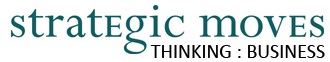 P.A.D.E Workshop Series (2021 – 2022)
Fundamentals
Assessment: October 18 or 23
Website content: October 25
Social media content: November 1
Mastering Google: November 29
Review/Practice: December 4
Beyond Fundamentals
Assess Advanced SEO: January 12
Machine-readable content: January 15 or 19
Wikidata: January 26
Review/Practice: 
	January 29 or February 9
Digital Business / Revenue
Digital Value Chain: February 16 or 19
Hybrid Business Models: February 23
Digital Business Tools / Revenue Streams: March 9
4
What is a business model?
Describes how an organization creates, delivers and captures value.

It tells the story of how your organization works.

Includes generation of value in economic terms, as well as social, cultural or other contexts important to you.
5
[Speaker Notes: 2:15]
Discussion – In Normal Times
In general, what is the business model of the live performing arts?


What are viable business models for independent artists and small arts companies to make a good living?
6
[Speaker Notes: 2:15 to 2:30]
Business Model innovations and extensions before COVID
Festivals expand into year-round programming (top of mind) or school programming (public funds/education funds)
Independent artists teach
Theatres add a theatre academy summer camp
Trained artists shift to arts administration 
Local theatre turns to touring
Touring band becomes a house band
A theatre venue adds arts gallery, food, beverage, parking

Diversify revenue – donors, sponsors, foundations, school funding
7
A larger pie, but smaller segment
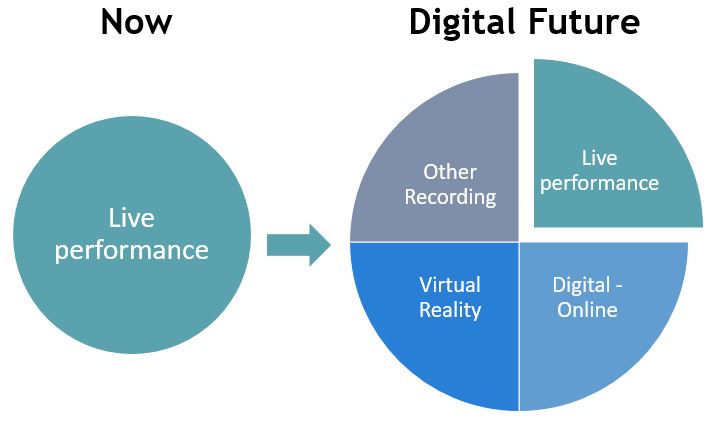 8
Digitization = Diversification Quadrant
9
A  R  T
$  $  $
D I G I T I Z E D       A  R  T
Traditional Bricks and Mortar presenters and venues must rethink their role in digital world
$ or $$$$$
Venue based presenters have an advantage as they can become production houses

Presenters without a venue still can leverage their existing strength and curate and fully, immersively engage audiences in productions
12
Performing arts producing companies
13
[Speaker Notes: 2:35]
Performing arts presenting business model
14
[Speaker Notes: 2:35]
Find comparative data in your sector/region
Source https://www.ic.gc.ca/app/scr/app/cis/businesses-entreprises/7111
15
Discuss: Puppetry opportunity?
16
[Speaker Notes: 2:55 to 3:15 
then break]
Digital Business Models that succeed: Platforms due to scale
17
[Speaker Notes: 3:30]
Canadian Innovation
Review new kinds of Canadian digital tools that enable new kinds of revenue streams for participants
I want to Showcase – apply to showcase with presenting networks
ThePitch.ca – any discipline, level playing field for artists/geography
The Public Place Network – Owner-operated digital distribution platform
Side Door Access – from introducing independents artists and house concert venues to digital live presentation platform and ticketing
Other initiatives?
18
19
Digital Business Models for small arts org
What is the problem you are solving?

The idea / what digital business do we want to build?
Who are customers
Value propositions 
Key activities / capabilities 
Channels
Who are partners
Skills and resources needed
Cost structure
Revenue streams

What issues / challenges get in the way?
20
[Speaker Notes: 4 pm]
Business Model Canvas
Customer Segments 
People and organizations for which you are creating value; most important customers
Mass, Niche, Segmented Diversified, Multi-sided Platform
Value Propositions for each segment
Which one of your customer’s problem are you solving
Bundles of products and services that create value for your customers
Channels 
How and where you interact with customers and deliver value
Consider purchase cycle (awareness, Research, Intent to Purchase, Purchase, Delivery, After sales evaluation)
21
Business Model Canvas
Customer Relationships
What kind of relationships are you building with your customers
Personal assistance, self-serve, automated services, communities
Revenue Streams
Which pricing mechanisms are used to capture value
What are customers currently paying, what do they want to pay .
Usage, subscription, negotiated, product feature dependent
Key Resources 
Infrastructure to create, deliver and capture value; show which assets are indispensable in your business model
Physical, intellectual (brand, patents, copyrights), human, financial
22
Business Model Canvas
Key Activities 
Which things you really need to perform well
Distribution channels, customer relationships, revenue streams
Key Partners 
Who can help you leverage your business model; you won't have all key resources yourself and can't do all key activities
Key partners and their activities; Key suppliers
Motivation: optimization and economies of scale; reduction if risk and uncertainty; acquisition of specific resources
Cost Structure 
Most important costs inherent in the business model; most expensive key resources; most expensive key activities
Cost driven versus Value driven
23
Source: Blue Ocean Strategy, How to Create Uncontested Market Space and make the Competition Irrelevant; by W. Chan Kim and Renée Mauborgne. Published by Harvard Business Review Press
24
[Speaker Notes: 2:40]
Source: Blue Ocean Strategy, How to Create Uncontested Market Space and make the Competition Irrelevant; by W. Chan Kim and Renée Mauborgne. Published by Harvard Business Review Press
25
[Speaker Notes: 2:45]
Digital Know-How
Read outside the arts

Talk with technology leaders

Suit your purpose, your audiences, the impact you want to make, your creative eco-system

Apply leading thinking, don’t wait for best practice
Canada Council continues to fund digital risk taking in creation and business models
26
Join the leading conversations
ArtsPond
DigitalASO – Digital Justice
Sidedoor
ThePitch.ca
DigitalArtsNation.ca
Performing Arts Genome / Stage Page
27
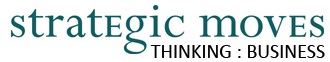 P.A.D.E Workshop Series (2021 – 2022)
Fundamentals
Assessment: October 18 or 23
Website content: October 25
Social media content: November 1
Mastering Google: November 29
Review/Practice: December 4
Beyond Fundamentals
Assess Advanced SEO: January 12
Machine-readable content: January 15 or 19
Wikidata: January 26
Review/Practice: 
	January 29 or February 9
Digital Business / Revenue
Digital Value Chain: February 16 or 19
Hybrid Business Models: February 23
Digital Business Tools / Revenue Streams: March 9
28
LET’S STAY IN TOUCH
Inga Petri
Strategic Moves 
Whitehorse, Yukon

www.strategicmoves.ca	 
ipetri@strategicmoves.ca	
613.558.8433 (mobile, Canada-wide)
@ipetri
29